Разработка проектной документации для ГРС. Проблемы и перспективы
Заместитель главного инженера, к.т.н.
Ганбаров Алим Байрамович
1
Опыт работы ДОАО «Газпроектинжиниринг» по объектам ГРС
2
[Speaker Notes: При этом отразить наши особенности при проектировании ГРС: моделирование, использование УПР и т.п.]
Унифицированные проектные решения (УПР) по ГРС
Унифицированные проектные решения на капитальный ремонт газораспределительных станций производительностью до 5, 10  и 30 тыс.м3/ч.  
Разработчик ДОАО «Газпроектнинжиниринг».
Планируется разработка УПР на производительность до 50, 80  и 100 тыс.м3/ч
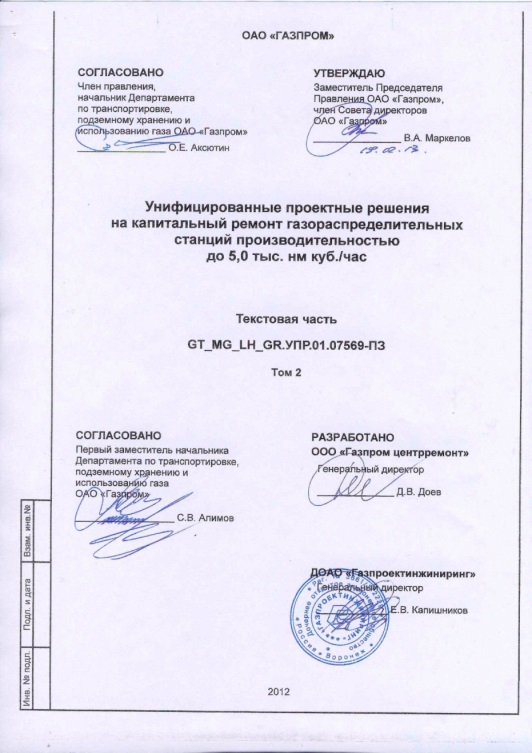 ГРС в составе: блок-бокс
переключения и блок-бокс
технологический
ГРС в моноблочном
исполнении
Поузловая замена блоков и узлов ГРС, мобильная мини-ГРС
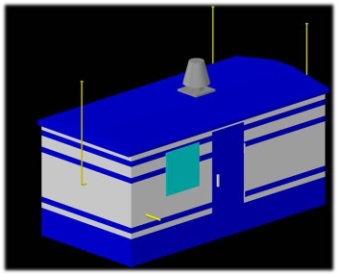 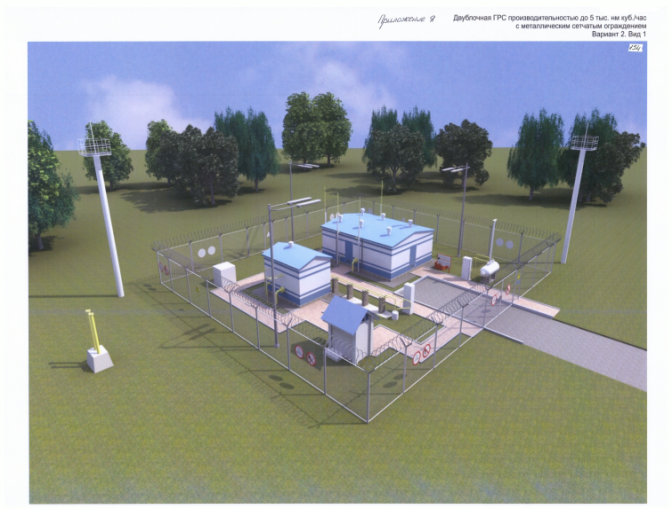 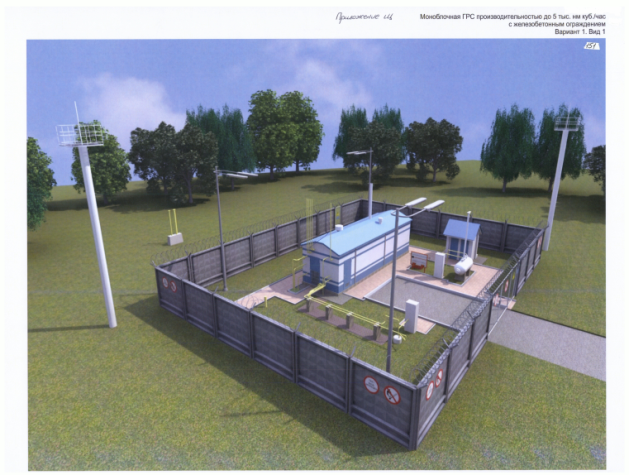 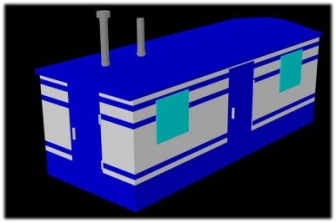 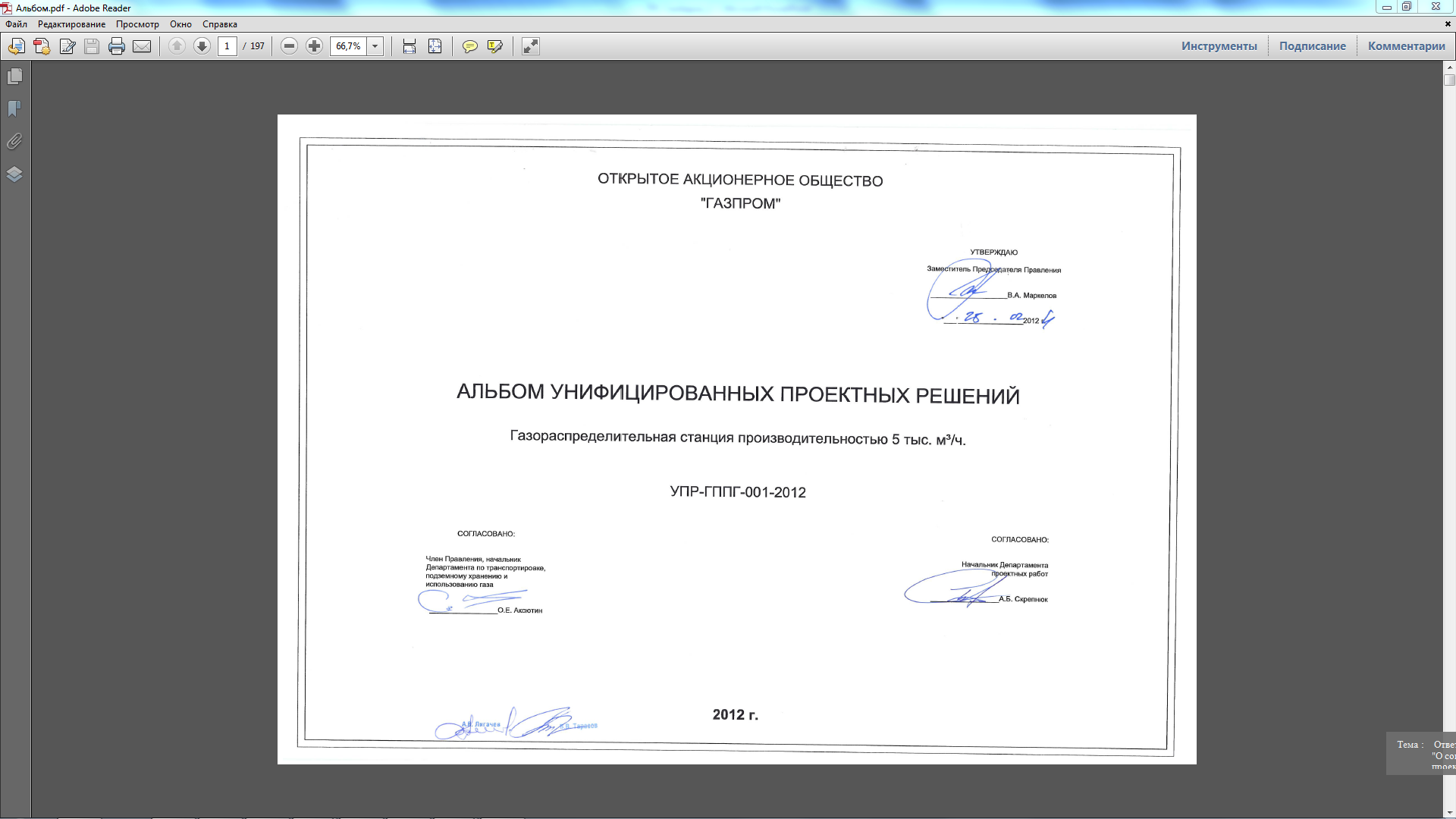 Альбомы унифицированных проектных решений. Газораспределительные станции производительностью 5, 10, 30, 50 и 100 тыс.м3/ч
Разработчик ОАО «Газпром промгаз»
3
3
Основные проблемы при разработке проектной документации на ГРС
4
[Speaker Notes: Поменять представление проблем]
Рассмотрение альтернативных вариантов организации газоснабжения
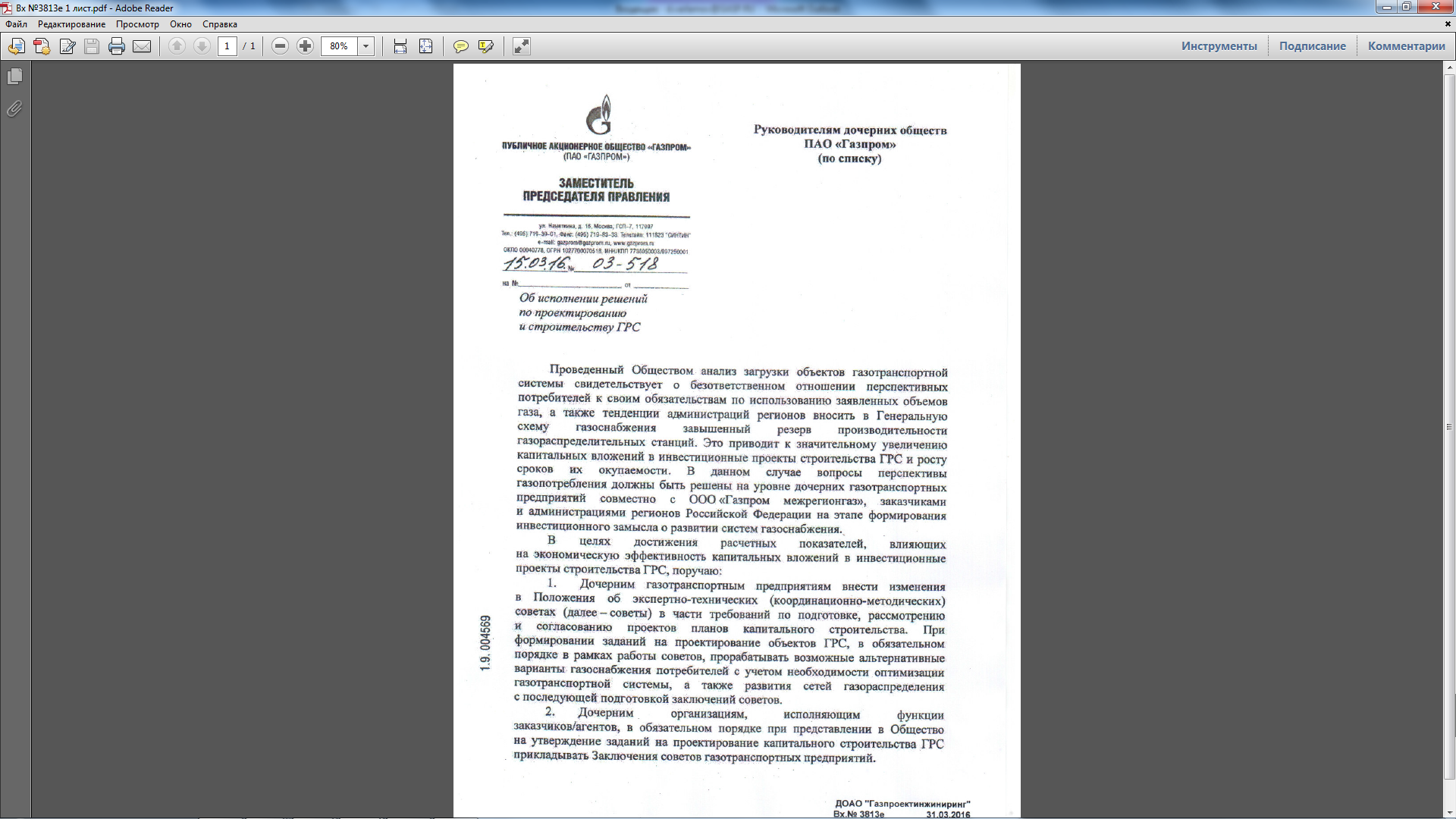 Основные требования:

- при формировании заданий на проектирование объектов ГРС, в обязательном порядке в рамках работы экспертно-технических советов газотранспортных предприятий, прорабатывать возможные альтернативные варианты газоснабжения потребителей с учетом необходимости оптимизации газотранспортной системы, а также развития сетей газораспределения с последующей подготовкой заключений советов
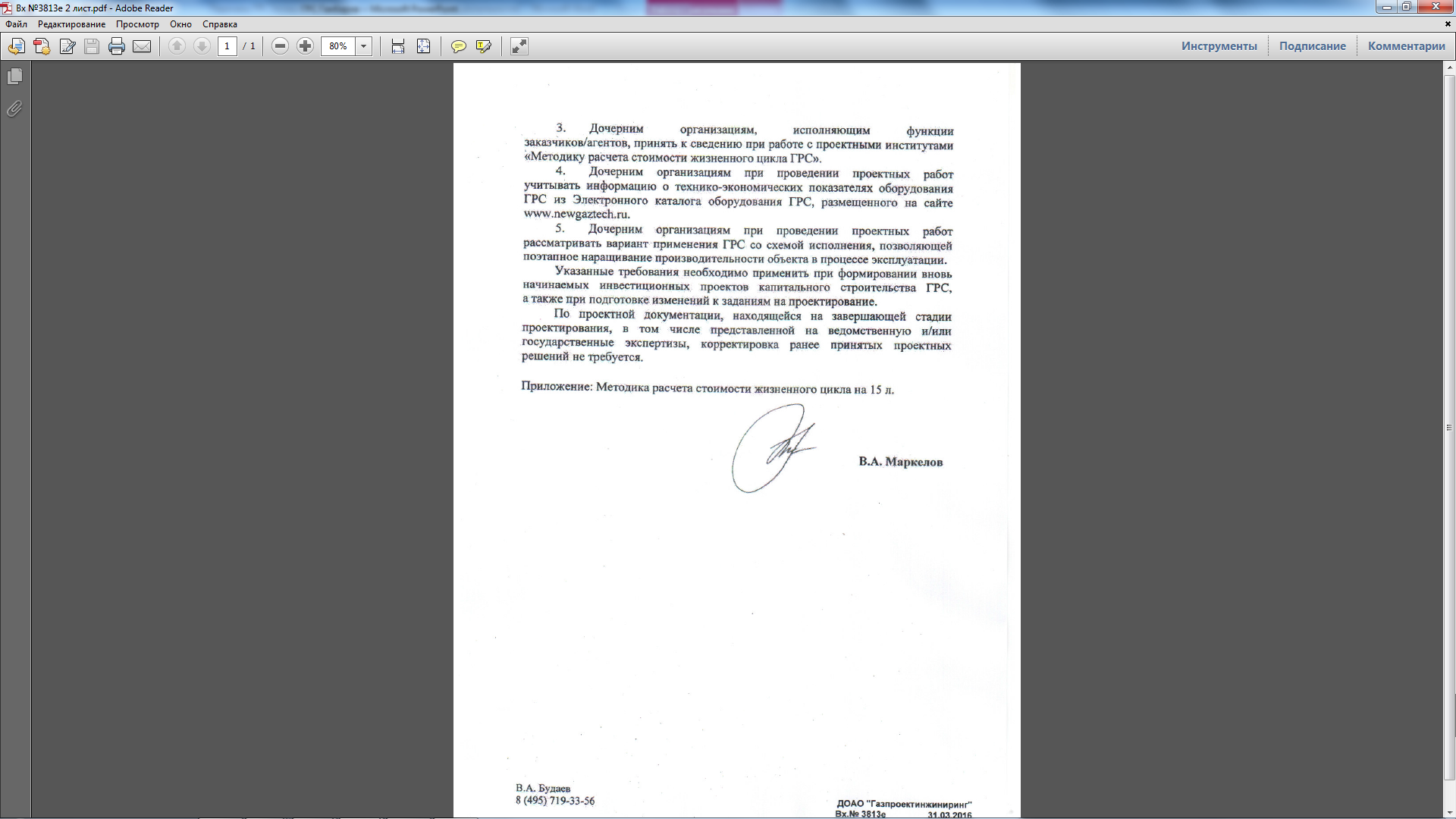 ВЫПОЛНЯЕТ ЭКСПЛУАТИРУЮЩАЯ ОРГАНИЗАЦИЯ
5
[Speaker Notes: Поменять представление проблем]
Существующий порядок проведения конкурса на определение поставщиков МТР
Сроки, рабочие дня
ОСНОВНЫЕ ДОКУМЕНТЫ
 Регламент по формированию и реализации инвестиционных программ ПАО «Газпром», утвержденный приказом ПАО «Газпром» от 12.11.2015 №661.

2. Регламент проведения конкурентных закупок по выбору поставщиков материально-технических ресурсов в ходе проектно-изыскательских работ, утвержденный приказом ОАО «Газпром» от 19.09.2013 №332.
ВЫВОД
Регламентные сроки сопоставимы с общим сроком разработки ПИР и не учитываются договором на выполнение работ
ФАКТИЧЕСКИЕ  СРОКИ – БОЛЕЕ ОДНОГО ГОДА
6
[Speaker Notes: Сделать наглядную временную диаграмму со ссылкой на регламентирующий документ.
Предложения перенести в конец. Убрать ОТМЕНУ КОНКУРСОВ]
Пути решения проблемы определения перспективных объемов потребления газа на ГРС
7
Современный подход к унификации проектных решений для ГРС
8
Жизненный цикл УПР по ГРС
9
Применение информационного моделирования ГРС на всех этапах
Проектная 3D модель
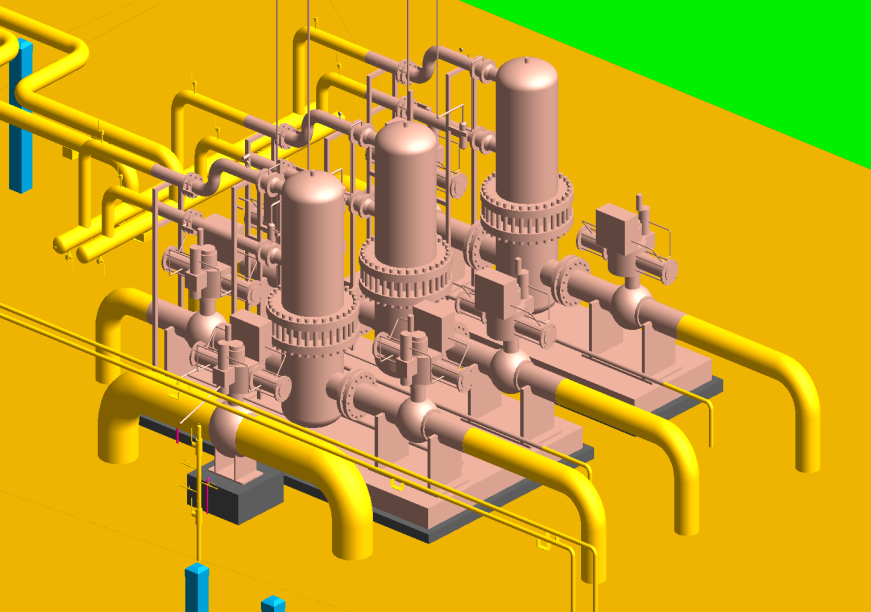 3D “как построено”
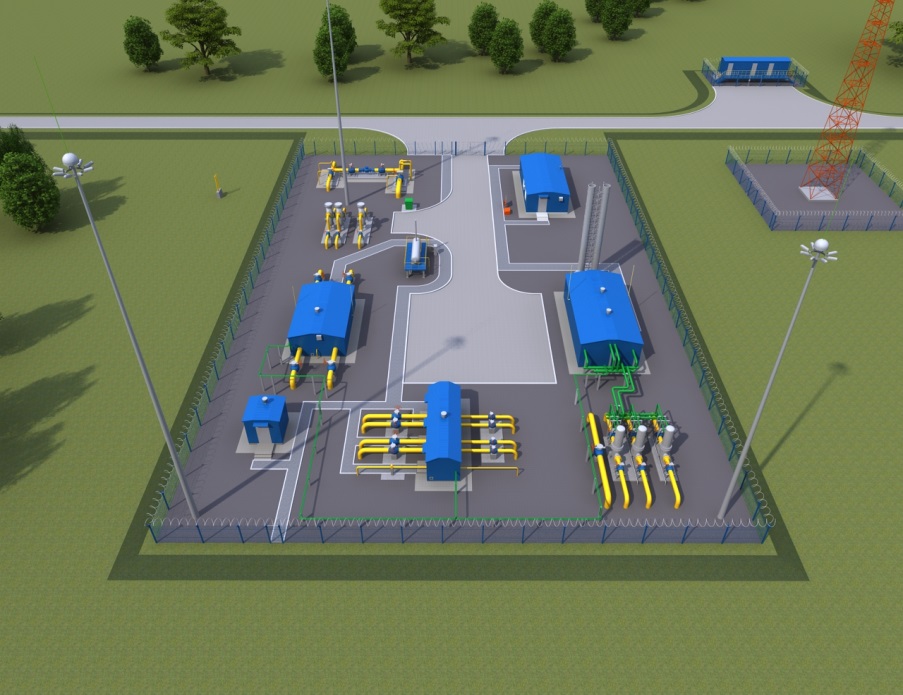 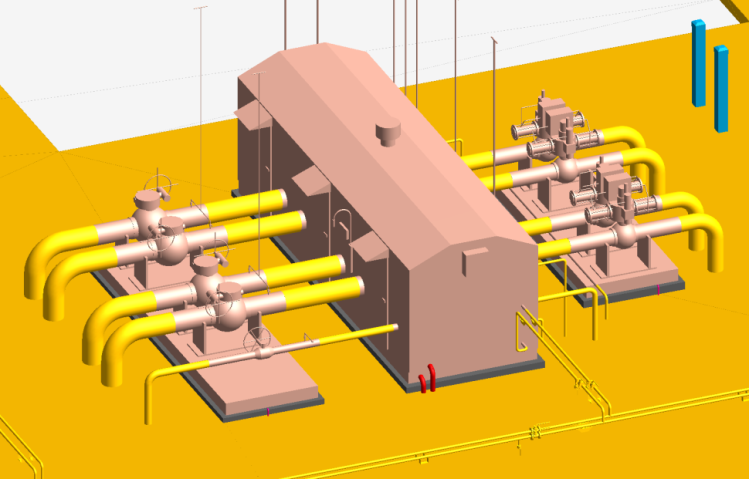 3D модель СМР
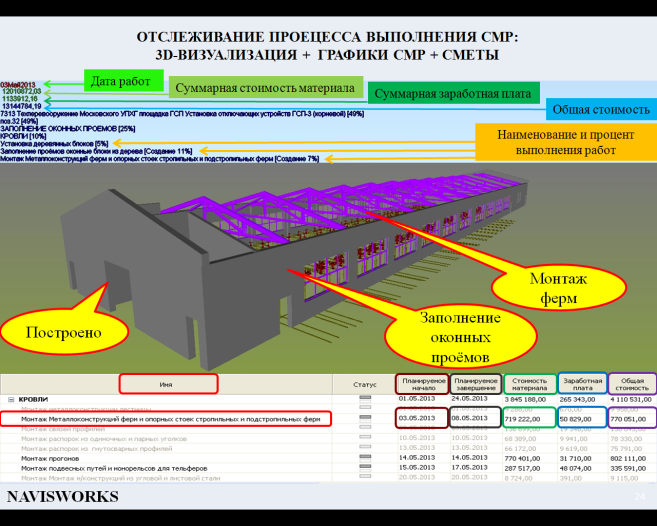 Проектная документация
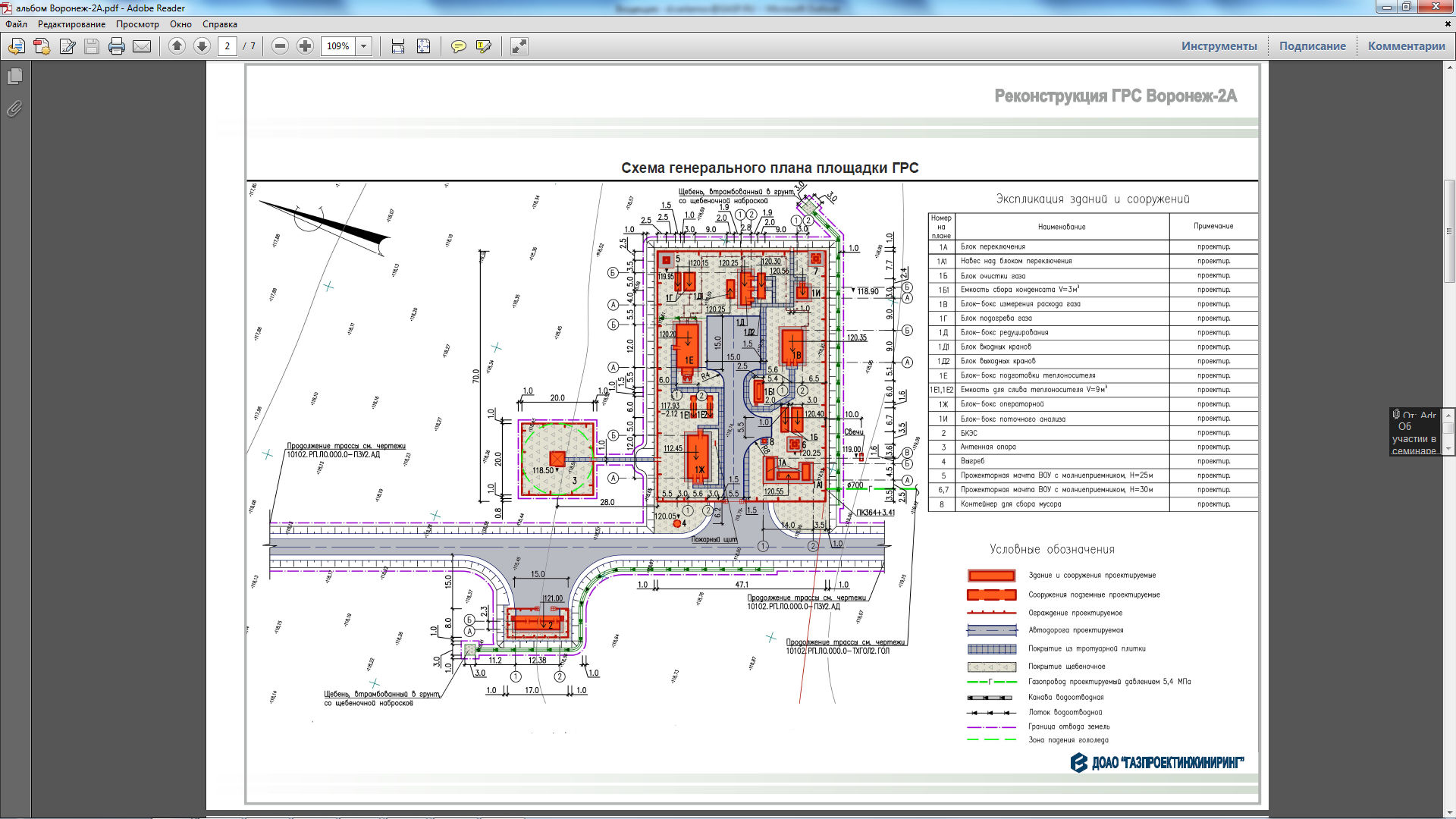 Эксплуатационные характеристики
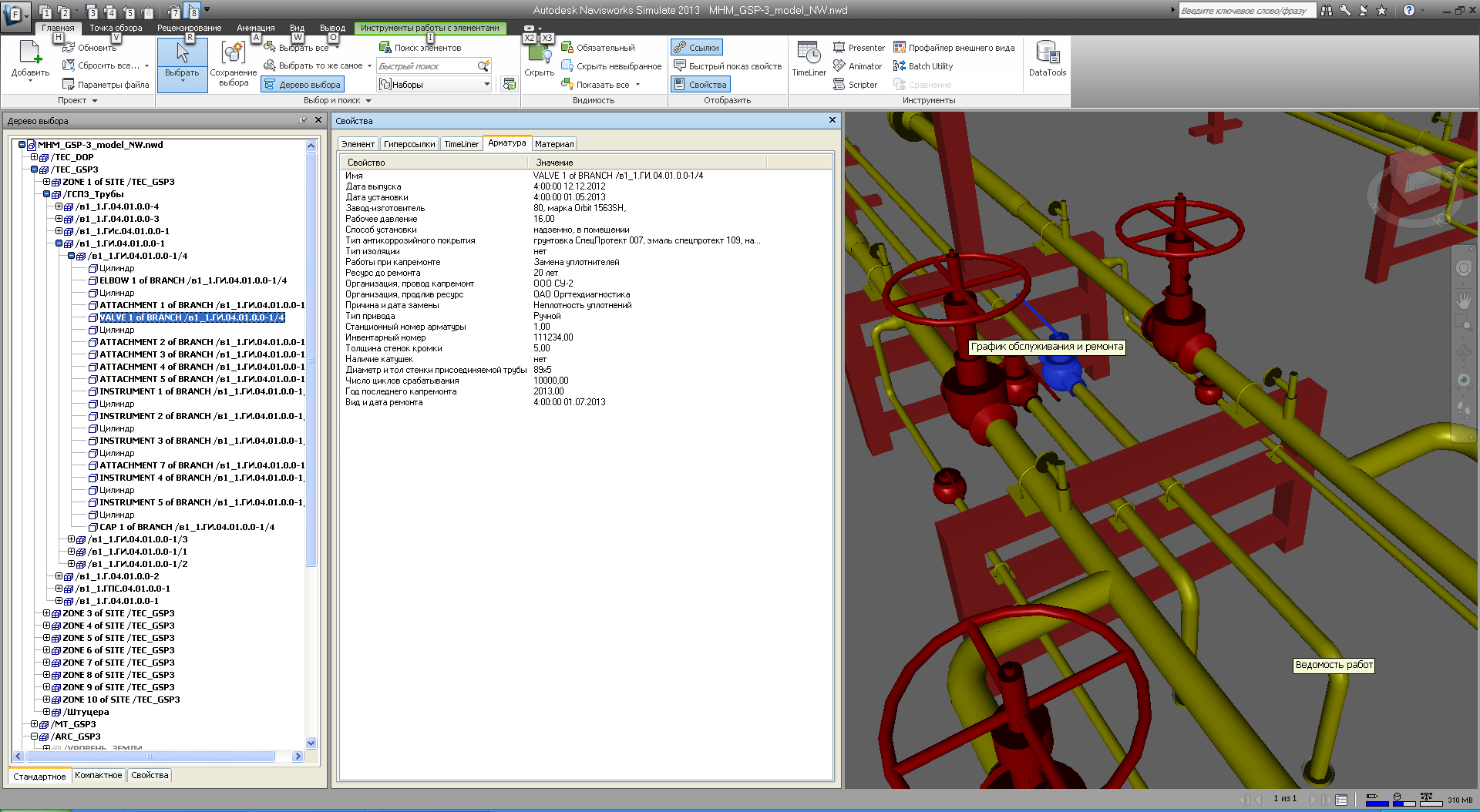 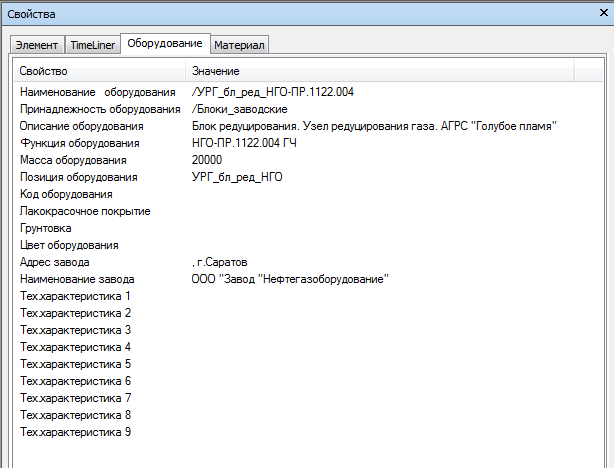 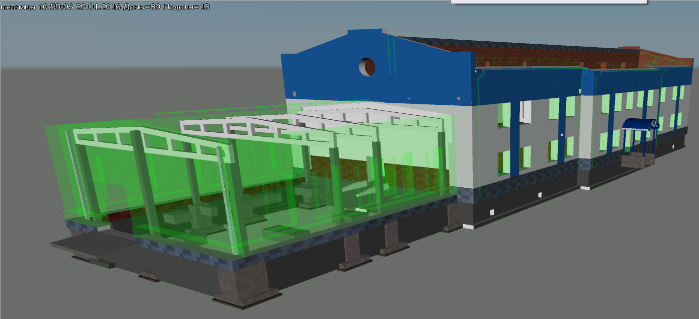 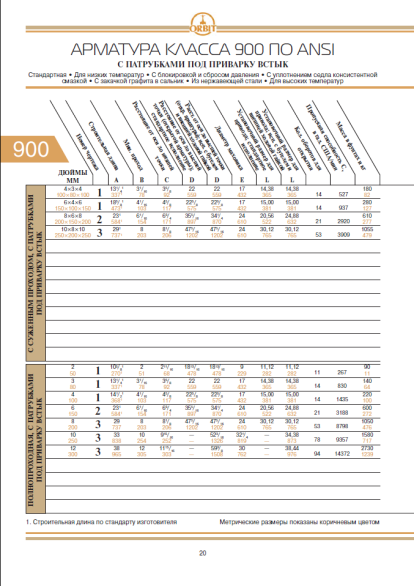 Паспорта, графики, др. документы
Визуализация СМР, контроль ресурсов
Виртуальные тренажеры
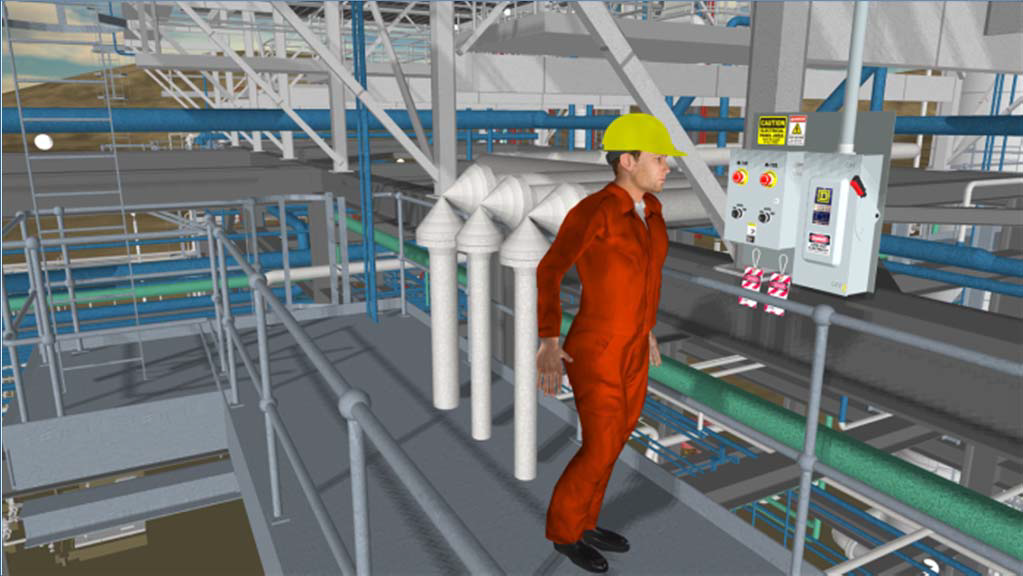 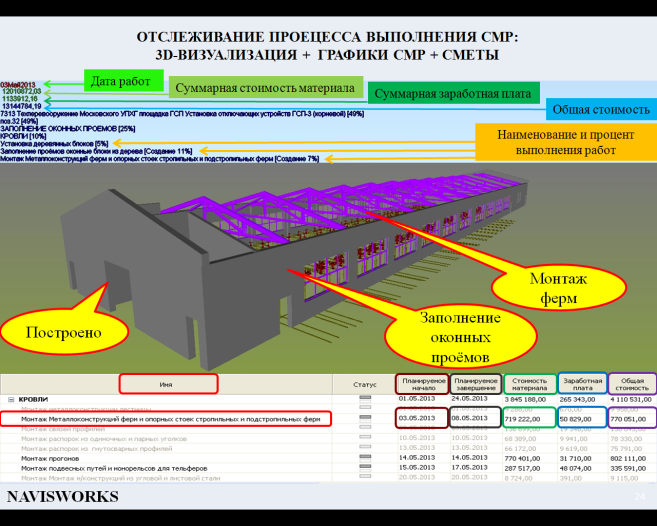 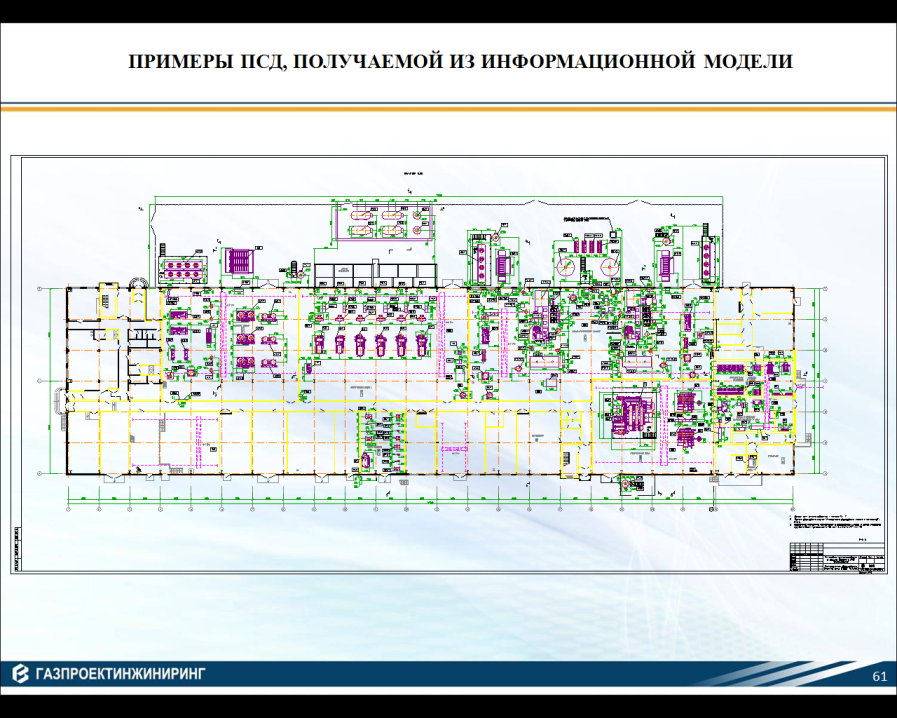 Документация
Построено
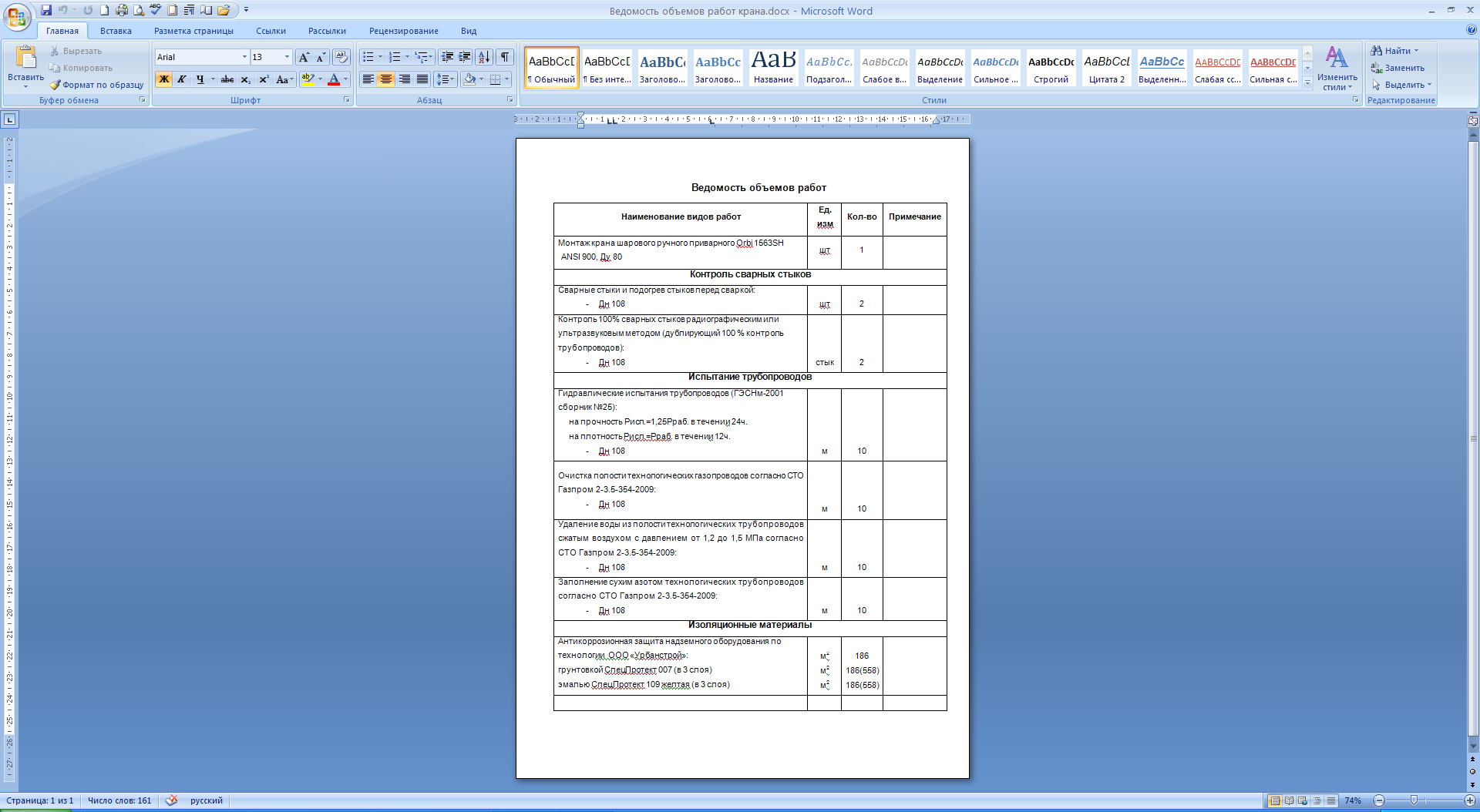 Возведение стен
Доп. прикладные решения
10
Информационная модель ГРС Воронеж-2А
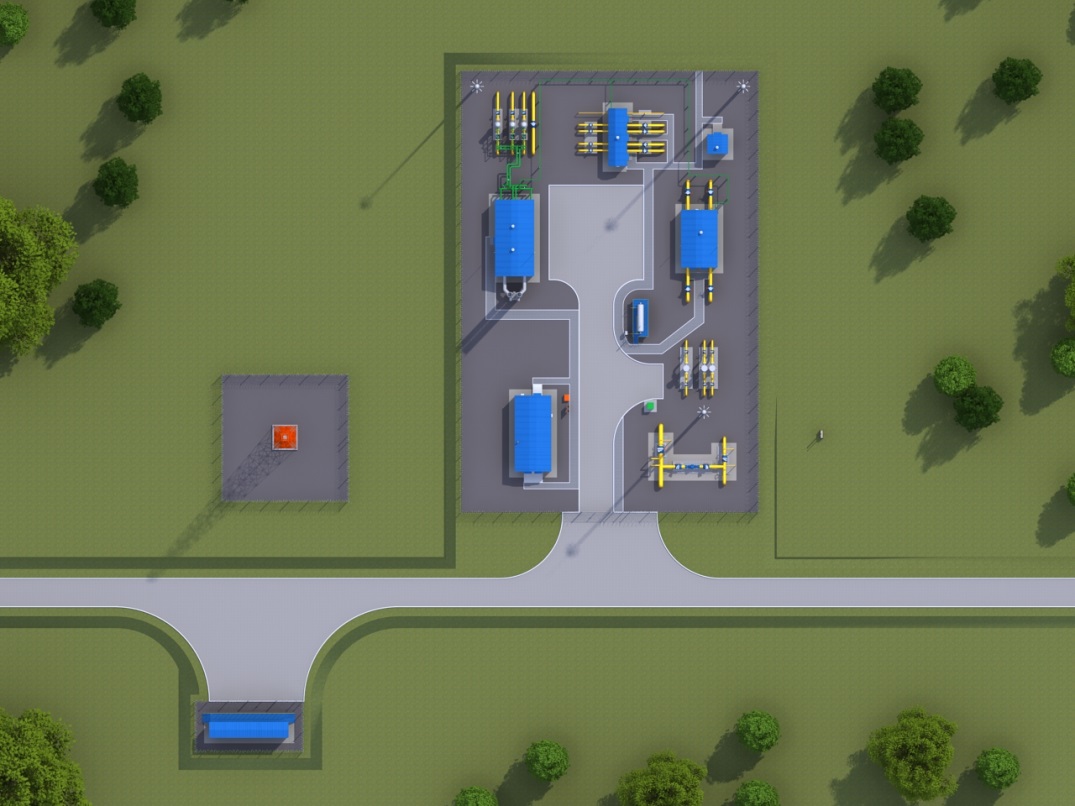 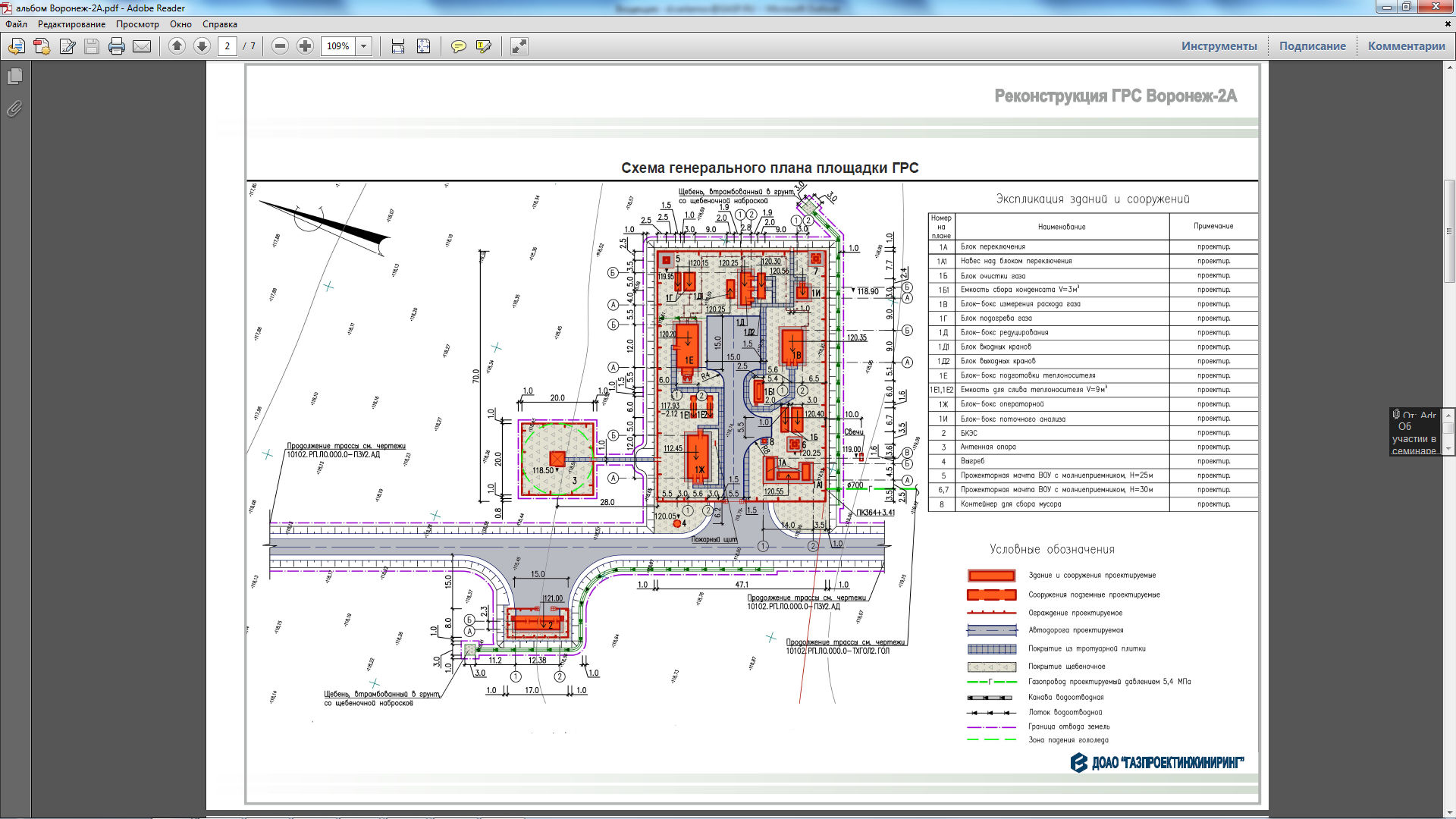 Преимущества при проектировании:

визуализация объекта проектирования;
автоматический поиск коллизий и несостыковок в модели;
точное определение объёмов работ;
возможность передавать 3D модель в системы инженерных расчетов.
Преимущества при строительстве:

визуальное моделирование схем механизации и проведении вариантного анализа;
интеграция  3D модели строительной площадки и будущего объекта с календарно-сетевым графиком выполнения работ.
11
Информационная модель ГРС Воронеж-2А
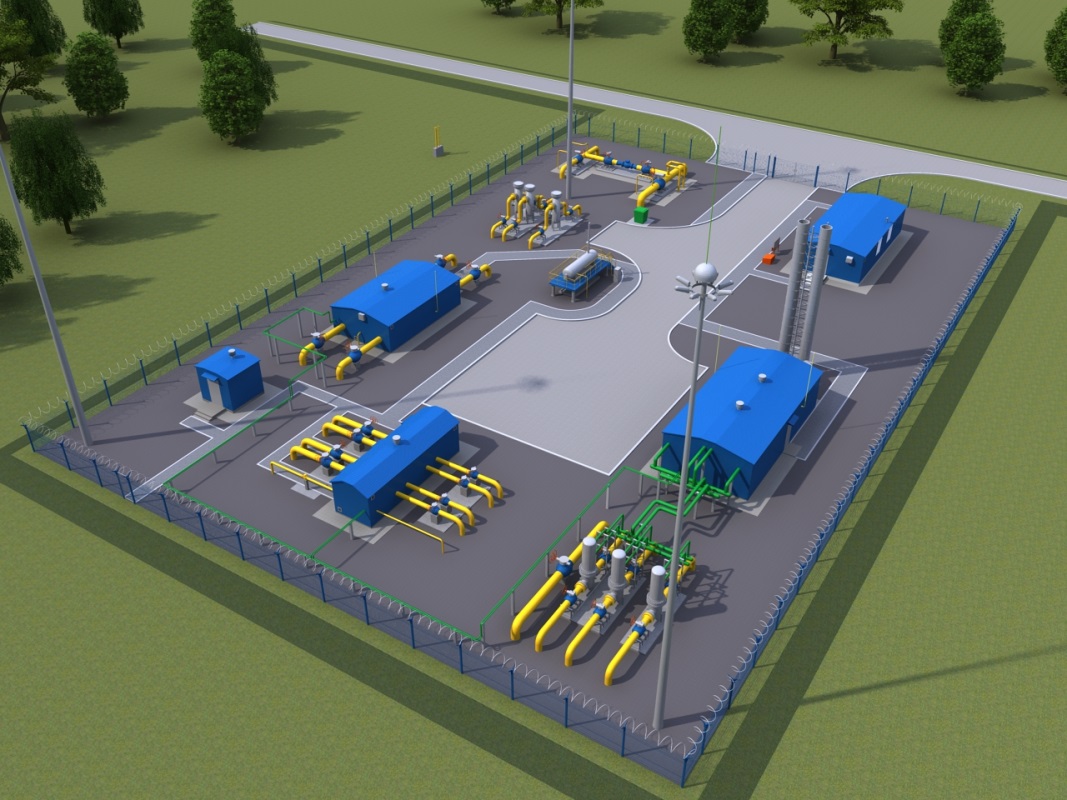 Преимущества при управлении строительством:

планирование работ, учитывая ресурсные ограничения и текущий статус поставок материалов и оборудования на строительную площадку.
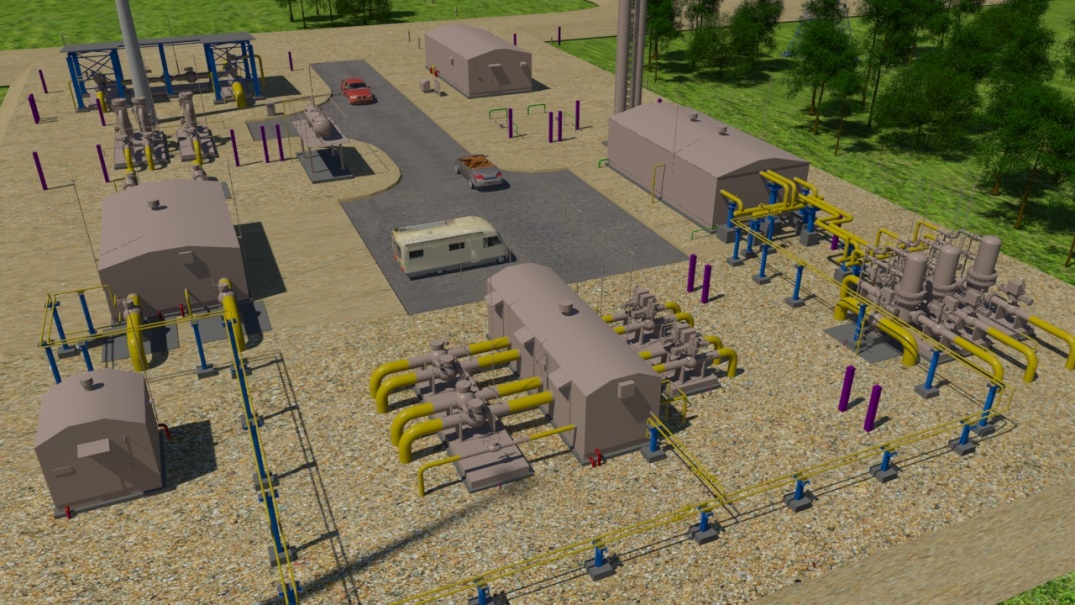 Преимущества при эксплуатации:

единый центр хранения информации;
наличие детальной информации об объекте и «истории» проекта при эксплуатации, что упрощает планирование проведения ремонтов.
12
Предложения
13
СПАСИБО ЗА ВНИМАНИЕ!
14